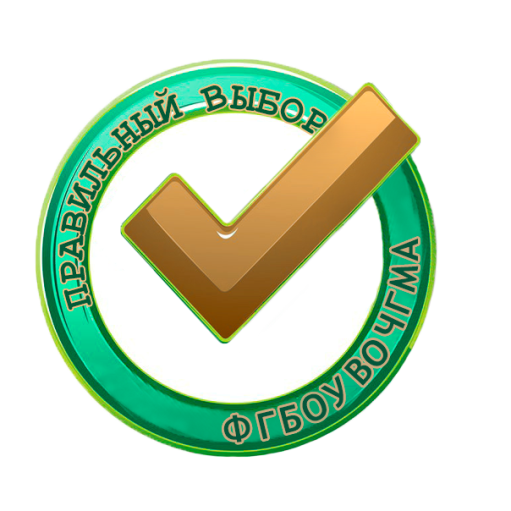 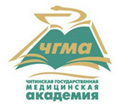 ФГБОУ ВО ЧГМА
Анализ деятельности 
ВО «Правильный Выбор» 
за 2018-2019 уч.год.
Чита, 2019г
Отряд «Правильный Выбор» занимается профориентационной и профилактической работой со школьниками г.Чита.Дата начало работы отряда- Октябрь 2013 года.
Проректор по УВР
Структура
Отдел по  ВР и СО
Руководитель отряда «ПВ»
Кафедры ЧГМА
Студенты
Аспиранты
Направления деятельности
Работа ведется по принципу 
«Равный обучает равного». 

Перед выходом в аудиторию студенты проходят психологическую подготовку с целью формирования навыков публичных выступлений.
В результате работа была организована в 18 школах города и края
СОШ № 1
 СОШ № 3
 СОШ № 9
 СОШ № 13
 СОШ № 15
 СОШ № 17
 СОШ № 22
 СОШ № 23
 СОШ № 24
 СОШ № 27
 СОШ № 38
 СОШ № 40
 СОШ № 45
 СОШ № 47
 СОШ № 49
 Гимназия № 4
 Гимназия № 12
 п.Горный
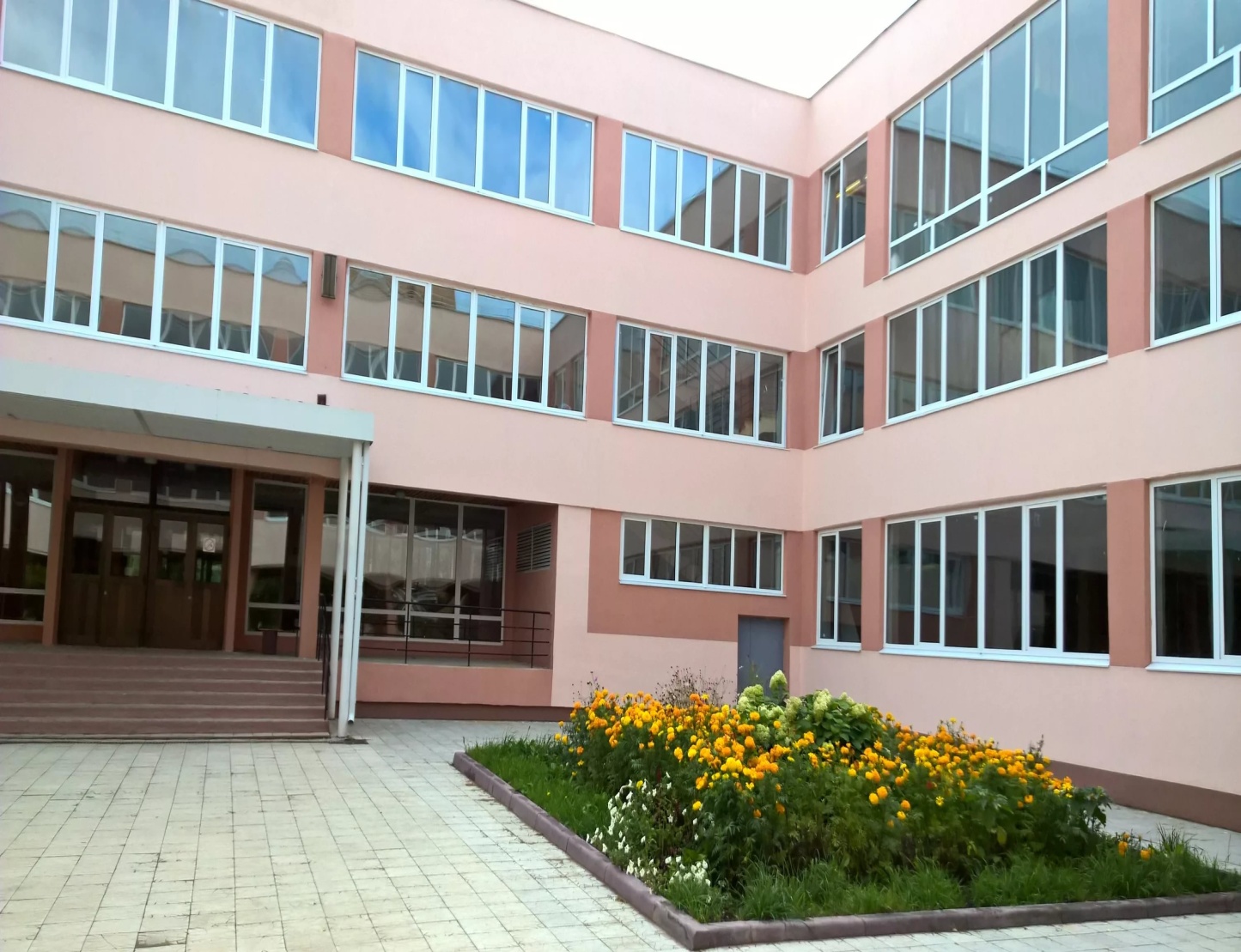 Процентное соотношение задействованных школ города и края
Большим спросом наши лекции пользовались следующих школах города
Большим спросом наши лекции пользовались следующих классах
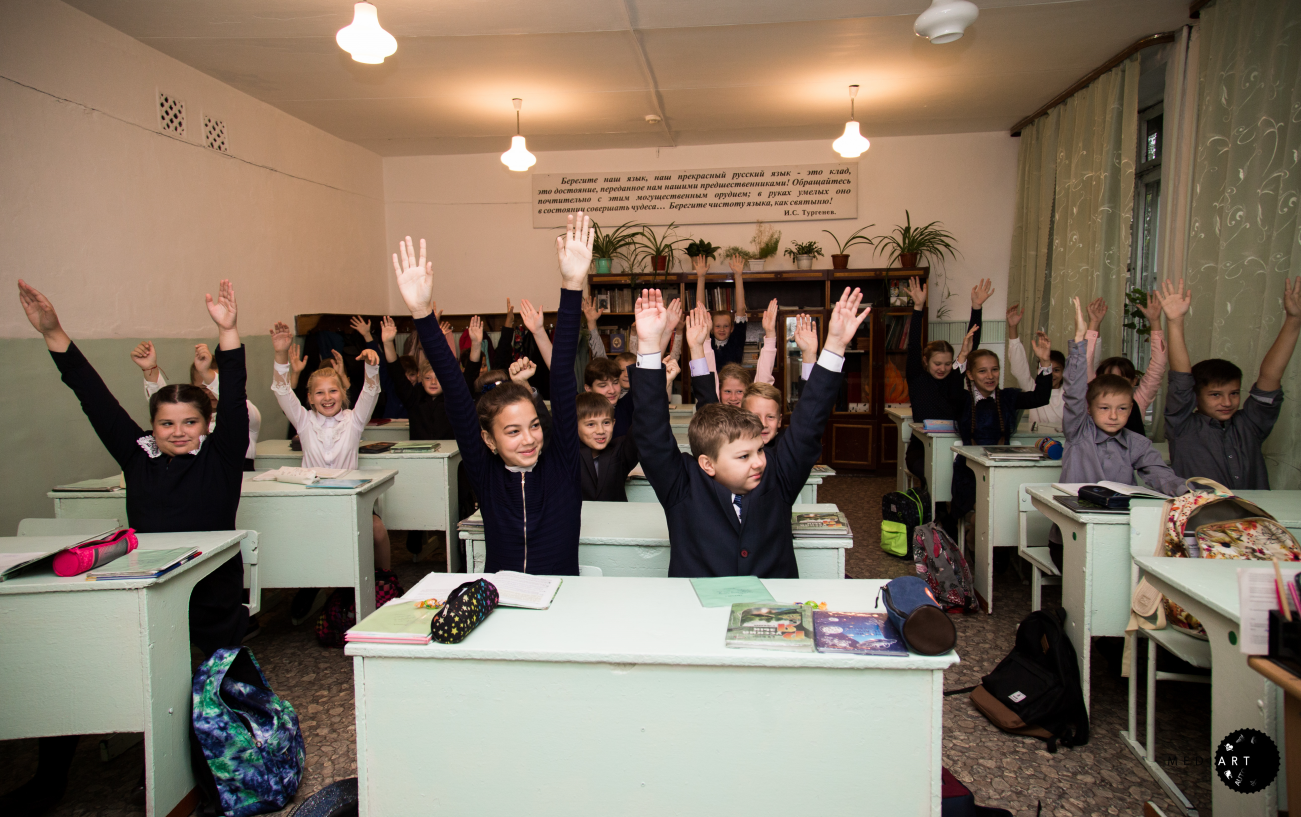 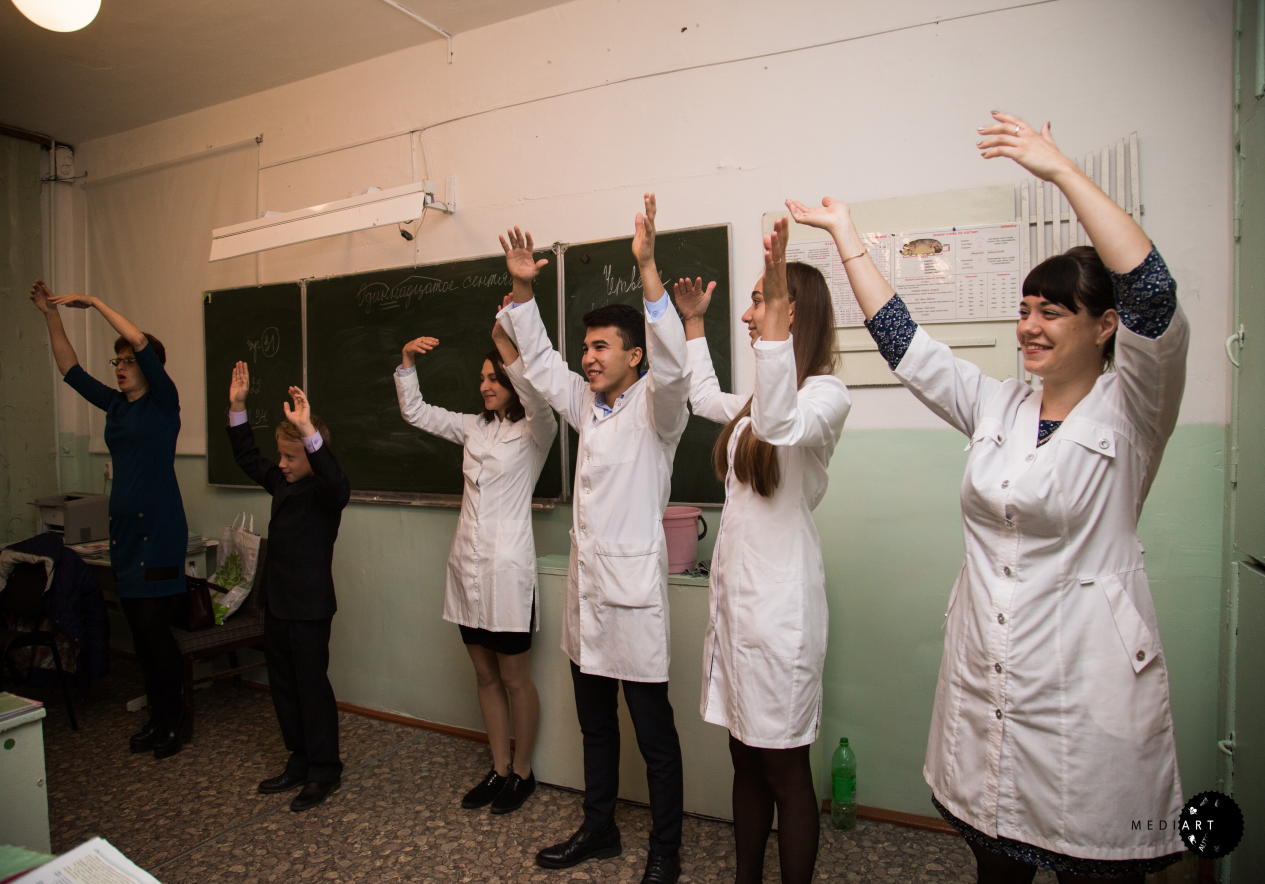 Всего прочитано тем 27 раз.
 Охват школьников за 2018-19 год- 1671 человек.
 Возрастная когорта ученики 1-11 классов.
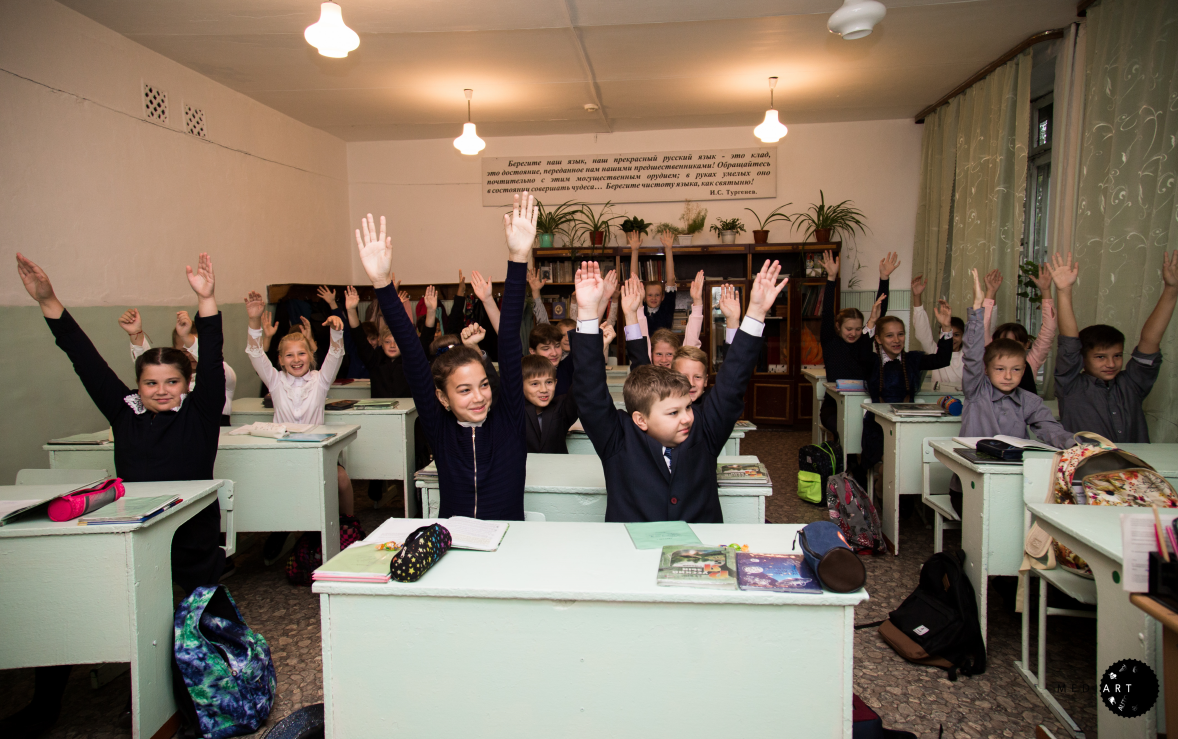 В настоящее время работа ведётся в следующих направлениях
Распространение информации по школам города;
Приём заявок;
Формирование графика работы со школами, в музеях академии;
Проведение акции по сбору 
необходимых вещей маленьким 
детям в 20 отделение КДКБ.
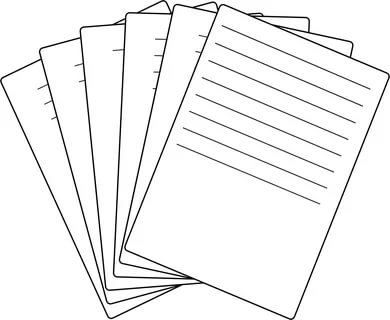 Оценка эффективности провидится путем анкетирования школьников после проведения мини-лекции
Спасибо за внимание
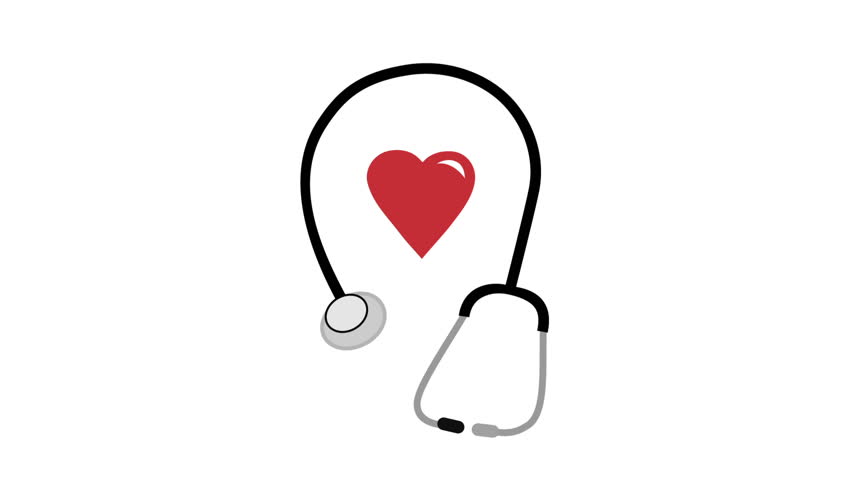